ERRANT
(adj.) straying or wandering from the regular or proper course
PREFIX:  ERR= To Wander
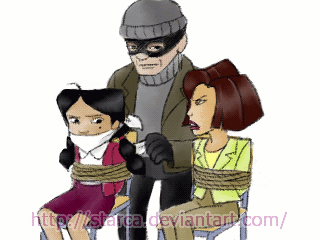 Syn.: roaming, stray, offending
Ant.: normal, correct, 
righteous
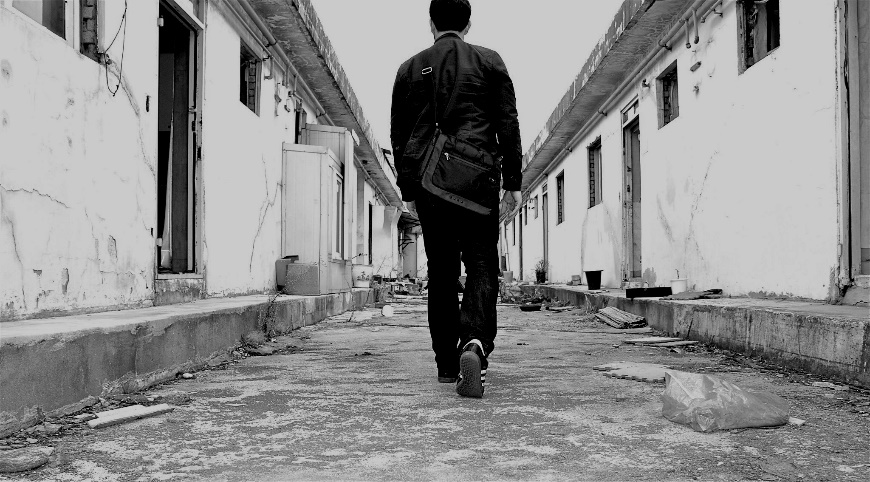 He tucked an errant curl behind her ear, enjoying the brush of her soft skin.
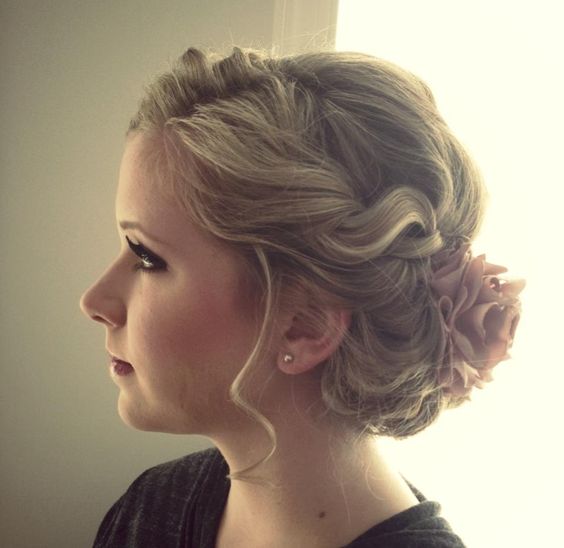 Sentence: The principal shouted “_________________________________”to all of the errant students in the hallway.